《倚天屠龍記》文本解讀
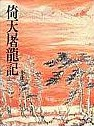 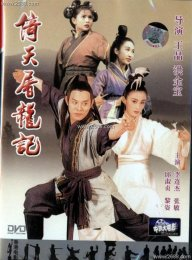 健行科技大學邵承芬
2014/11/6
決戰光明頂
作者金庸(1924-)
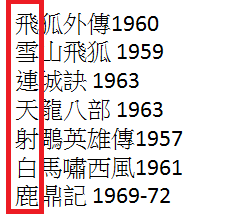 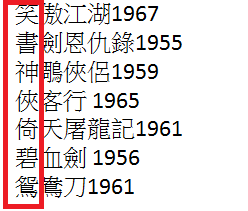 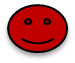 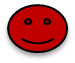 射雕三部曲
文本中的角色
明教
　－教主→陽頂天
　－光明左右使
　－四大護教法王
　－五行旗使
　－五散人
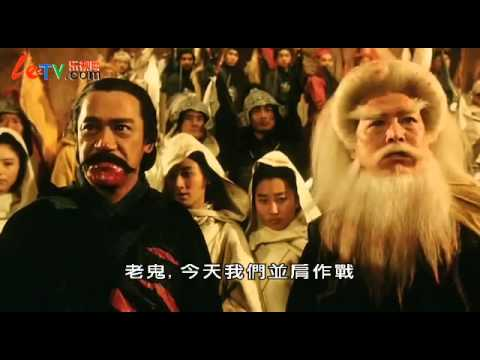 文本中的角色
少林派
　－空字輩(見、聞、智、性）
　－圓字輩(真、音、心、業)
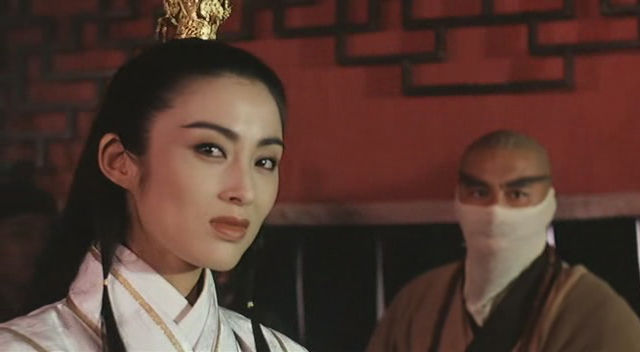 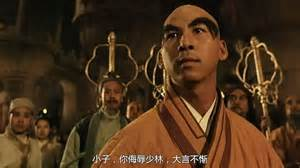 文本中的角色
武當派
　－張三豐
　－武當七俠(宋遠橋；俞蓮舟；俞岱巖(癱瘓)；張
             松溪；張翠山(已故)；殷梨亭；莫聲  
             谷)
　－第三代→宋青書
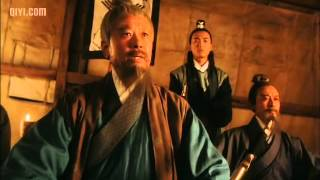 文本中的角色
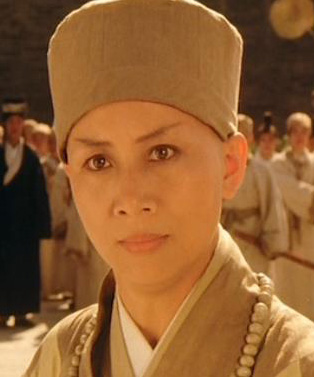 峨嵋派
　－滅絕師太
　－丁敏君；周芷若；靜玄
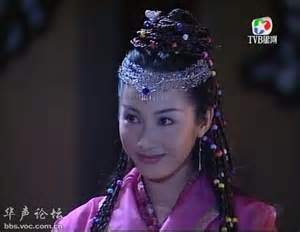 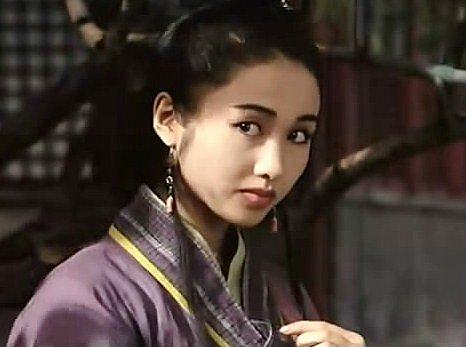 文本中的角色
華山派
　－鮮於通/高矮二老者
　－虎爪手/72路鷹蛇生死搏
  －金蠶蠱毒/苗疆
　－反兩儀刀法
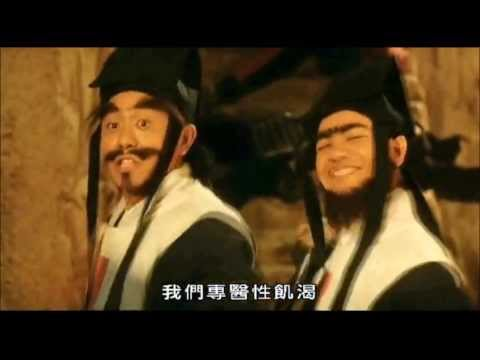 文本中的角色
崆峒派
　－崆峒五老
　－宗維俠/七傷拳
　－唐文亮
　－常敬之/一拳斷
文本中的角色
崑崙派
　－何太沖/班淑嫻
　－正兩儀劍法
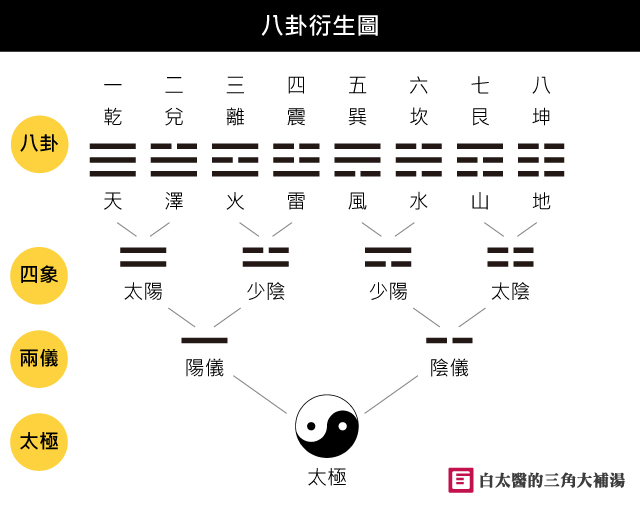 太極生兩儀；兩儀化四象；四象生八卦
八卦方位圖
八卦配五行
張無忌家世
父→張翠山
母→殷翠翠
義父→金毛獅王謝遜
師祖→武當派張三豐
外公→明教白眉鷹王殷天正
正/邪混和體(外省/本省；藍/綠)
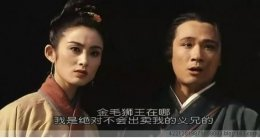 第二十章 與子共穴相扶持-1
張無忌與小昭進入光明頂秘室
陽頂天/夫人遺骨
乾坤大挪移心法
第二十章 與子共穴相扶持-2
修習乾坤大挪移的心態
遇到難明之處，以之和醫理一加印證，往往便即豁然貫通。
共有一十九句未能照練。
知足不辱。
第二十章 與子共穴相扶持-3
宋遠橋請殷天正率眾離開。
殷天正哈哈一笑，說道：「…雖已自樹門戶，但明教有難，豈能置身事外？今日有死而已。」
第二十章 與子共穴相扶持-4
俞蓮舟對明教的敬重
眾教徒一齊掙扎爬起…各人盤膝而坐…跟著楊逍念明教的經文….憐我世人，憂患實多！
俞蓮舟心想…他們不念自己身死，卻在憐憫眾人多憂多患，那實在是大仁大勇的胸襟啊。
第二十章 與子共穴相扶持-5
張無忌對圓音的一番開示
圓音冷笑道：張翠山自甘下流，受魔教妖女迷惑，便遭好色之報。
圓音的一隻右眼被殷素素在西子湖畔用暗器打瞎。
大師是出家人，四大皆空，何必對舊事如此念念不忘？
第二十一章 排難解紛當六強-1
崆峒派
醫治宗維俠練七傷拳所受的內傷
實則先傷己，再傷敵。
接續唐文亮的斷骨
領教常敬之的一拳斷
第二十一章 排難解紛當六強-2
少林派
空性大師的龍爪手。
三十六招。
拿雲式/搶珠式/撈月式/捕風式/捉影式/撫琴式/鼓瑟式/批亢式/抱殘式/守缺式。
後發先至。
第二十一章 排難解紛當六強-3
華山派
鮮於通
害死胡青羊
金蠶蠱毒
原來這「金蠶蠱毒」乃天下毒物之最 …武林中人說及時無不切齒痛恨。
第二十一章 排難解紛當六強-4
華山派/崑崙派
高矮兩老者/何太沖及班淑嫻夫婦
反兩儀刀法/正兩儀劍法
刀劍合璧，兩儀化四象，四象生八卦，陰陽相調，水火相濟。
張無忌啊張無忌，你也未免太過小覻了天下英雄。驕者必敗這四個字，從今以後可得好好記在心中。焉知世上沒有比乾坤大挪移更厲害的功夫，沒有比九陽神功更渾厚的內勁。
第二十一章 排難解紛當六強-4
華山派/崑崙派
高矮兩老者/何太沖及班淑嫻夫婦
反兩儀刀法/正兩儀劍法
刀劍合璧，兩儀化四象，四象生八卦，陰陽相調，水火相濟。
張無忌啊張無忌，你也未免太過小覻了天下英雄。驕者必敗這四個字，從今以後可得好好記在心中。焉知世上沒有比乾坤大挪移更厲害的功夫，沒有比九陽神功更渾厚的內勁。
作者金庸(1924-)
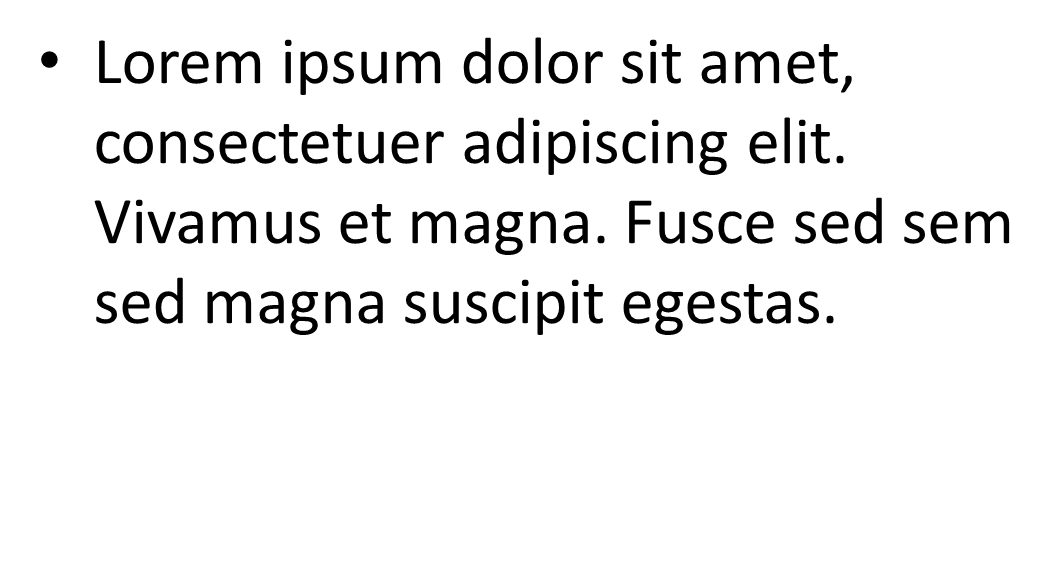 Title
Lorem ipsum dolor sit amet, consectetuer adipiscing elit. Vivamus et magna. Fusce sed sem sed magna suscipit egestas.